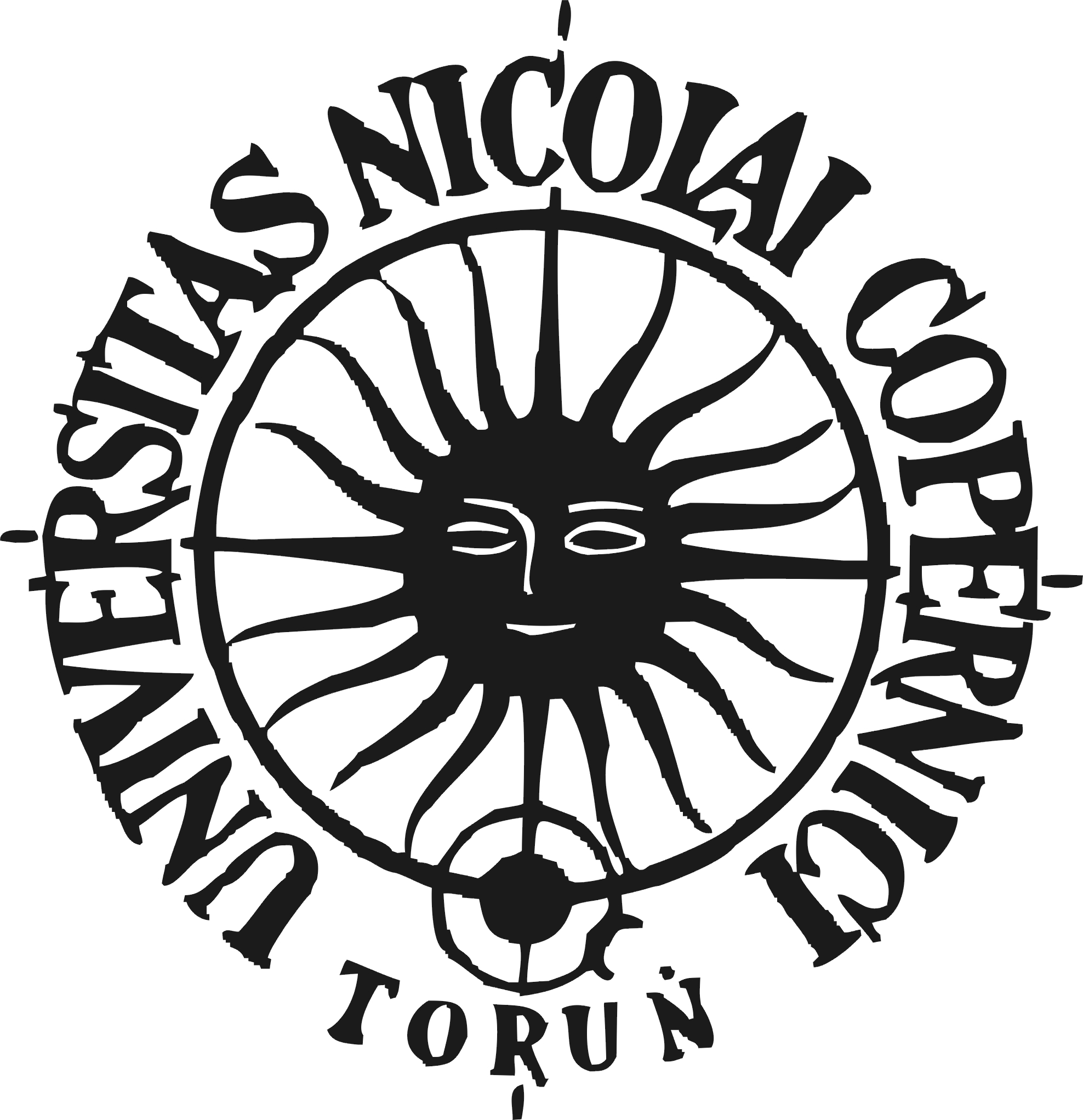 Jacek Matulewski
Katedra Informatyki Stosowanej WFAiIS, UMK

WWW: http://www.fizyka.umk.pl/~jacek
E-mail: jacek@fizyka.umk.pl
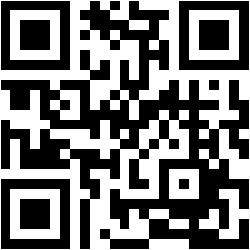 Programowanie ITypy i zmienne
semestr letni 2020
Deklaracja zmiennych
typ nazwa_zmiennej;

np.:

int i;    //typ całkowity czterobajtowy (32 bity)
long l;   //typ całkowity ośmiobajtowy (64 bity)
string s; //łańcuch
float f;  //typ rzeczywisty czterobajtowy (32 bity)
double d; //typ rzeczywisty ośmiobajtowy (64 bity)
Deklaracja zmiennych
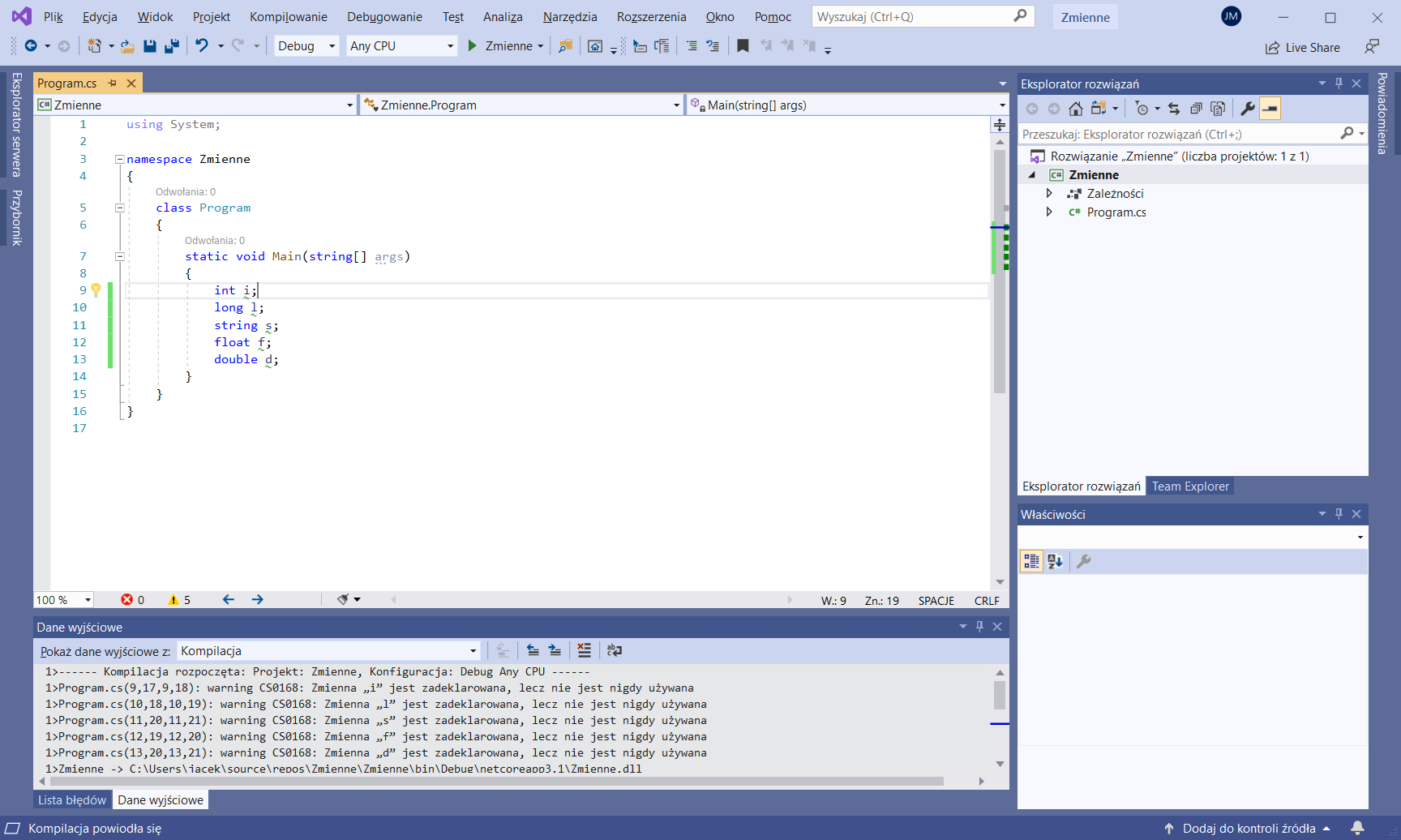 Gdzie można wstawić definicje zmiennych (i pól)?
Inicjacja i zmiana wartości zmiennej
nazwa_zmiennej = wartość;

np.:

i = 1;
l = 1L;
s = "Helion";
f = 1.0f;
d = 1.0;
Deklaracja zmiennej z inicjacją
typ nazwa_zmiennej = wartość;

np.:

int i = 1;
long l = 1L;
string s = "Helion";
float f = 1.0f;
double d = 1.0;
„Dedukcja” typu przy inicjacji
var nazwa_zmiennej = wartość;

np.:

var i = 1;
var l = 1L;
var s = "Helion";
var f = 1.0f;
var d = 1.0;
Typy liczbowe
Zapis zmiennoprzecinkowy:
1.2E3 = 1.2·103 = 1.2 · 1000 = 1200

W tym przykładzie:
1.2 - mantysa, w ogólności liczba od 1 do 9.9(9)
3 - wykładnik, liczba całkowita
Mantysa i wykładnik mogą być ujemne
Z typów można odczytać informacje 
o ich zakresach i dokładności np.:
double.MaxValue = 1.7976931348623157E+308double.MinValue = -1.7976931348623157E+308double.Epsilon = 4.94065645841247E-324
Literały
Operatory
int i = 1;
i = i + 2;
Console.WriteLine(i);
Dwa operatory inkrementacji:
1)
int i = 1;
int j = i++;
Wynik: i - 2, j – 1
Wpierw przypisanie, potem inkrementacja

2)
int i = 1;
int j = ++i;
Wynik: i - 2, j – 2
Wpierw inkrementacja, potem przypisanie
Operatory
int i = 1;
i += 2;
Console.WriteLine(i);
Operatory
int i = 1;
(i++)++;
Console.WriteLine(i);
Operatory
int i = 1;
(i++)++;
Console.WriteLine(i);
Jaką wartość ma wyrażenie?
1 + 2 * 3
Operatory
int i = 1;
(i++)++;
Console.WriteLine(i);
Jaką wartość ma wyrażenie?
(1 + 2) * 3
Operatory
int i = 1;
(i++)++;
Console.WriteLine(i);
Jaką wartość ma wyrażenie?
(1 + 2) * 3
1 / 2
Operatory
int i = 1;
(i++)++;
Console.WriteLine(i);
Jaką wartość ma wyrażenie?
(1 + 2) * 3
1.0 / 2   lub   1 / 2.0   lub   1.0 / 2.0
Operatory
int i = 1;
(i++)++;
Console.WriteLine(i);
Jaką wartość ma wyrażenie?
(1 + 2) * 3
1.0 / 2   lub   1 / 2.0   lub   1.0 / 2.0
1.0 / 2.0 * 3.0
Najważniejsze operatory
Najważniejsze operatory
Najważniejsze operatory
Najważniejsze operatory
Konwersja typów (rzutowanie)
(double)1 → 1.0
(int)0.99 → 0
Rzutowanie implicite (niejawne) i explicite (jawne):
double x = 1; //to jest OK
int i = 1.0;  //tu pojawi się błąd
Konwersja typów (rzutowanie)
(double)1 → 1.0
(int)0.99 → 0
Rzutowanie implicite (niejawne) i explicite (jawne):
double x = 1;      //niejawne
int i = (int)1.0;  //jawne
Konwersja typów (rzutowanie)
(double)1 → 1.0
(int)0.99 → 0
Rzutowanie implicite (niejawne) i explicite (jawne):
double x = 1;      //niejawne
int i = (int)1.0;  //jawne
Rzutowanie przy operacjach arytmetycznych:
1.0 + 1 //double
1.0 / 2 //double, wartość 0.5
1 / 2   //int, wartość 0
Łańcuchy
"Helion"[0]
"Helion".Equals("HELP")
"Lalalalala".IndexOf('a')
"Lalalalala".LastIndexOf('a')
"Helion".Length
"HELP".Replace("P","ION")
"Wydawnictwo".Substring(5,3)
"Helion".Remove(1,2)
"Helion".Insert(2, "123")
"Helion".ToLower()
"   Helion   ".Trim()
"csc.exe".EndsWith("exe")
Łańcuchy
"Helion"[0]
"Helion".Equals("HELP")
"Lalalalala".IndexOf('a')
"Lalalalala".LastIndexOf('a')
"Helion".Length
"HELP".Replace("P","ION")
"Wydawnictwo".Substring(5,3)
"Helion".Remove(1,2)
"Helion".Insert(2, "123")
"Helion".ToLower()
"   Helion   ".Trim()
"csc.exe".EndsWith("exe")
Łańcuchy
"Helion"[0]
"Helion".Equals("HELP")
"Lalalalala".IndexOf('a')
"Lalalalala".LastIndexOf('a')
"Helion".Length
"HELP".Replace("P","ION")
"Wydawnictwo".Substring(5,3)
"Helion".Remove(1,2)
"Helion".Insert(2, "123")
"Helion".ToLower()
"   Helion   ".Trim()
"csc.exe".EndsWith("exe")
Łańcuchy
"Helion"[0]
"Helion".Equals("HELP")
"Lalalalala".IndexOf('a')
"Lalalalala".LastIndexOf('a')
"Helion".Length
"HELP".Replace("P","ION")
"Wydawnictwo".Substring(5,3)
"Helion".Remove(1,2)
"Helion".Insert(2, "123")
"Helion".ToLower()
"   Helion   ".Trim()
"csc.exe".EndsWith("exe")
Łańcuchy
"Helion"[0]
"Helion".Equals("HELP")
"Lalalalala".IndexOf('a')
"Lalalalala".LastIndexOf('a')
"Helion".Length
"HELP".Replace("P","ION")
"Wydawnictwo".Substring(5,3)
"Helion".Remove(1,2)
"Helion".Insert(2, "123")
"Helion".ToLower()
"   Helion   ".Trim()
"csc.exe".EndsWith("exe")
Łańcuchy
"Helion"[0]
"Helion".Equals("HELP")
"Lalalalala".IndexOf('a')
"Lalalalala".LastIndexOf('a')
"Helion".Length
"HELP".Replace("P","ION")
"Wydawnictwo".Substring(5,3)
"Helion".Remove(1,2)
"Helion".Insert(2, "123")
"Helion".ToLower()
"   Helion   ".Trim()
"csc.exe".EndsWith("exe")
Zwraca nowy 
łańcuch
Łańcuchy
"Helion"[0]
"Helion".Equals("HELP")
"Lalalalala".IndexOf('a')
"Lalalalala".LastIndexOf('a')
"Helion".Length
"HELP".Replace("P","ION")
"Wydawnictwo".Substring(5,3)
"Helion".Remove(1,2)
"Helion".Insert(2, "123")
"Helion".ToLower()
"   Helion   ".Trim()
"csc.exe".EndsWith("exe")
Zwraca nowy 
łańcuch
Łańcuchy
"Helion"[0]
"Helion".Equals("HELP")
"Lalalalala".IndexOf('a')
"Lalalalala".LastIndexOf('a')
"Helion".Length
"HELP".Replace("P","ION")
"Wydawnictwo".Substring(5,3)
"Helion".Remove(1,2)
"Helion".Insert(2, "123")
"Helion".ToLower()
"   Helion   ".Trim()
"csc.exe".EndsWith("exe")
Zwraca nowy 
łańcuch
Łańcuchy
"Helion"[0]
"Helion".Equals("HELP")
"Lalalalala".IndexOf('a')
"Lalalalala".LastIndexOf('a')
"Helion".Length
"HELP".Replace("P","ION")
"Wydawnictwo".Substring(5,3)
"Helion".Remove(1,2)
"Helion".Insert(2, "123")
"Helion".ToLower()
"   Helion   ".Trim()
"csc.exe".EndsWith("exe")
Zwraca nowy 
łańcuch
Łańcuchy
"Helion"[0]
"Helion".Equals("HELP")
"Lalalalala".IndexOf('a')
"Lalalalala".LastIndexOf('a')
"Helion".Length
"HELP".Replace("P","ION")
"Wydawnictwo".Substring(5,3)
"Helion".Remove(1,2)
"Helion".Insert(2, "123")
"Helion".ToLower()
"   Helion   ".Trim()
"csc.exe".EndsWith("exe")
„Sekwencje ucieczki”
\n
\t
\"
\u0048
\\
string nazwa = "c:\\katalog\\plik.txt";
Wartość: c:\katalog\plik.txt
string nazwa = @"c:\katalog\plik.txt";
string vs StringBuilder
//string
string s = "abc---";
s += "xyz";
s = s.Replace("---", " ijk ");
Console.WriteLine(s);
//StringBuilder
System.Text.StringBuilder sb = 
    new System.Text.StringBuilder("abc---");
sb.Append("xyz");
sb.Replace("---", " ijk ");
Console.WriteLine(sb.ToString());
„Wstrzykiwanie” zmiennych
Console.WriteLine(
    "Liczba procesorów logicznych: {0}\n ►
Liczba taktów procesora od startu systemu: {1}", 
    Environment.ProcessorCount, 
    Environment.TickCount64);
Console.WriteLine("Formatowanie liczb: ►
\n\t {0}, {0:c}, {0:p3}, {0:e3}, \n\t{0:f3},►
{0:g1}, {0:n10}, {0:r}", 0.123456789);
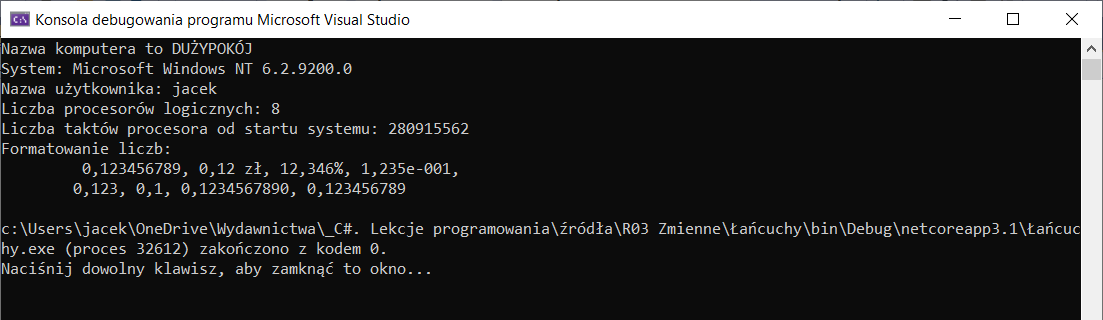 double d = 0.123456789;
string s = $"Formatowanie liczb:\n\t {d}, ►
{d:c}, {d:p3}, {d:e3}";
Console.WriteLine(s);
Typ wyliczeniowy
public enum DniTygodnia: 
    byte { Niedziela = 1,            Poniedziałek = 2,            Wtorek = 3,            Środa = 4,            Czwartek = 5, 
           Piątek = 6,            Sobota = 7 };
DniTygodnia dzieńTygodnia =
    DniTygodnia.Poniedziałek;
Typ wyliczeniowy
public enum DniTygodnia: 
    byte { Niedziela = 1,            Poniedziałek,            Wtorek,            Środa,            Czwartek, 
           Piątek,            Sobota };
DniTygodnia dzieńTygodnia =
    DniTygodnia.Poniedziałek;
Typ wyliczeniowy
public enum DniTygodnia: 
    byte { Niedziela = 1,            Poniedziałek,            Wtorek,            Środa,            Czwartek, 
           Piątek,            Sobota };
byte nrDniaTygodnia =
    (byte)DniTygodnia.Poniedziałek;
Pytania
Wymień przynajmniej dwa typy liczb całkowitych w C# oraz typ liczb rzeczywistych.
Czy do zmiennej o zadeklarowanym typie double można przypisać liczbę typu int? Czy ta zmienna zmienia wówczas swój typ?
Jakie wartości mają poniższe wyrażenia?
2 + 3 – 2
2 + 3 * 2
2 + 3 / 2
2 / 3 / 2
3 / 2 / 1
3 / 2 / 1.0
2.0 / 3.0 / 2.0
2 / 3 * 2
2 * 3 / 2
Pytania
Czy różni się konwersja jawna od niejawnej?
Czy można zrzutować typ double na typ int?
Jakie są zalety typów wyliczeniowych i kiedy warto ich używać?
Jaką wartość będą miały zmienne a i b po zakończeniu poniższego kodu:
   int a = 1;
   int b = 3;
   a = a + b;
   b = a - b;
   a = a - b;
Ćwiczenia
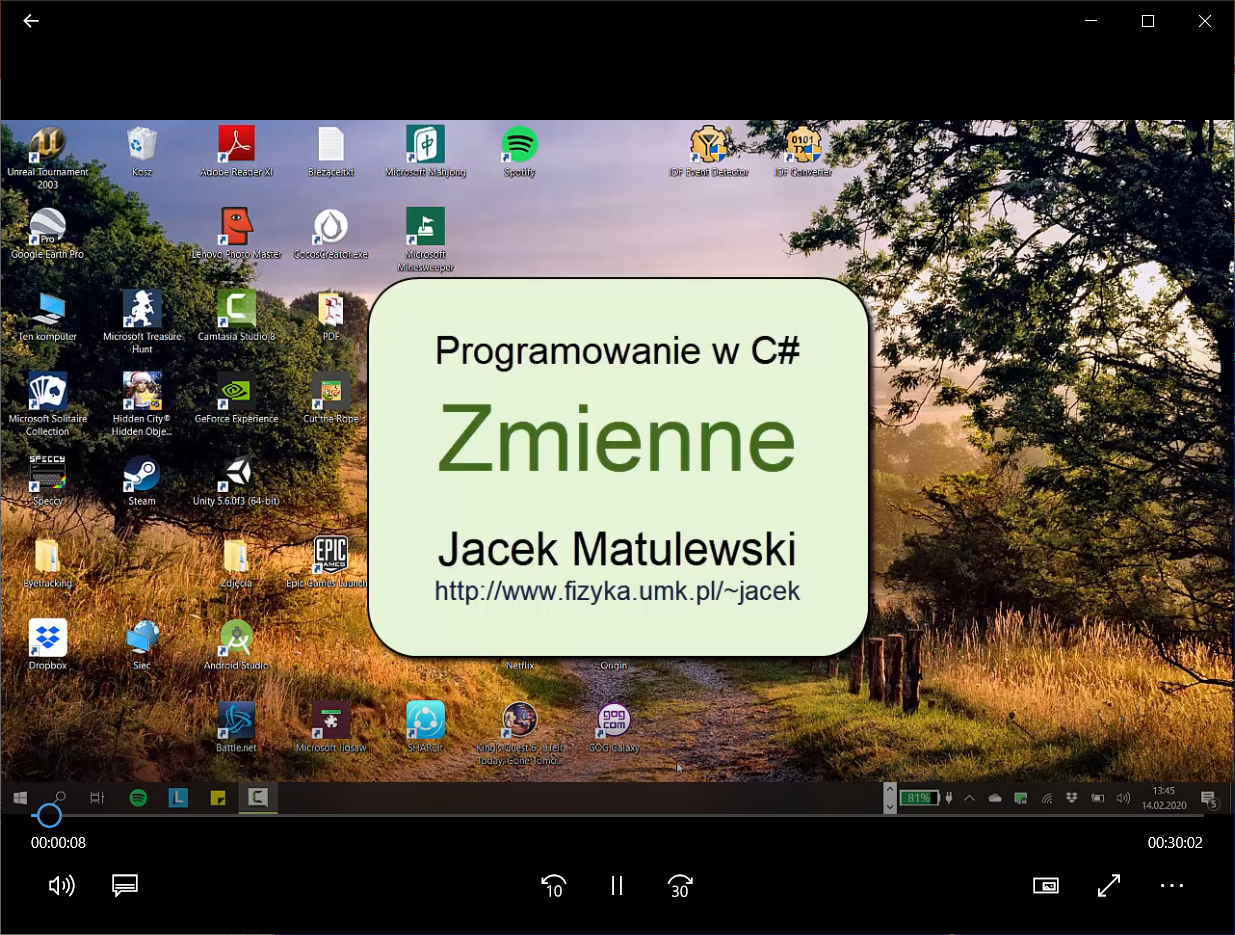